TO STUDY THE “KNOWLEDGE”,“ATTITUDE” AND “PRACTICE” 
ON POST-PARTUM FAMILY PLANNING IN THE GAYA DISTRICT HOSPITAL (JPNH).
To assess the Socio-Demographic determinants.


To record, measure and analyse the “Knowledge”, “Attitude”, “Practice”, regarding PPFP in the Gaya District Hospital .


To recommend for the improvement of post-partum family planning use and adhere to spacing between children.
The foundation of District Hospital, Gaya was in 1863, at the central Gaya city in the middle of Bihar. 


               It was established with great foresight at that time, caring for thousands of people in Gaya town and the surrounding villages.
It is  now is known as Jai Prakhash Narayan Hospital or Pilgrim Hospital. 


              It provides multi-speciality services in Orthopaedics, Surgery, Medicine, Gynaecology, Paediatric, E.N.T, Dental surgery and Dermatology.
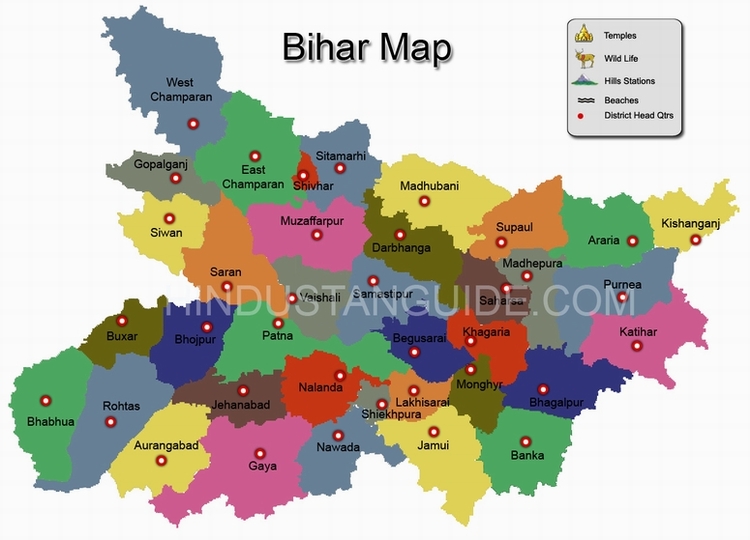 Bihar is a state in eastern India. It is the 12th largest state in terms of geographical size.


The Gaya town is the 2nd largest district in Bihar with the population of 463,454.
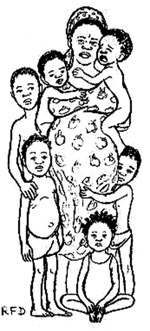 Bihar has the highest TFR of 3.6,while Gaya is at 3.4. (India 2.4)


The literacy rate is only 66.35%.


This raised fertility rate not only leading to the country’s population but also a hindrance towards the development of the nation.
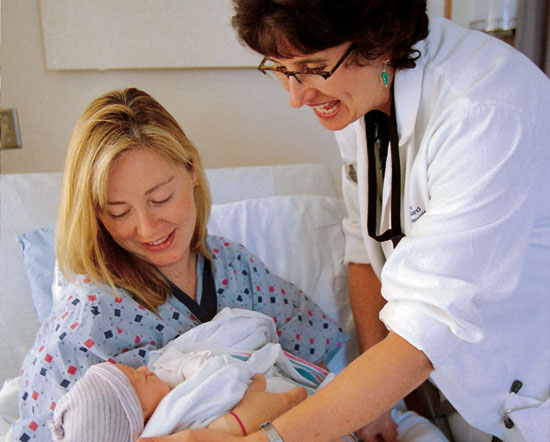 The “postpartum period” is 
from the first hour after delivery of a baby and will continue for six weeks ; until the body of the mother returns to its non pregnant state.
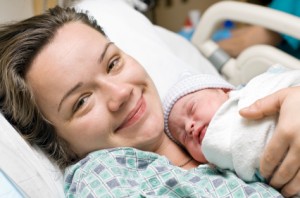 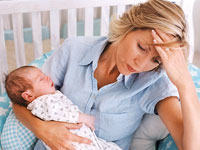 Q 1. AGE of the responder
Q 2. Religion of the responder
Q 3.academic qualifacation:
Q 4/5. Occupation(responder and spouse)
Q 6.MONTHLY FAMILY INCOME.
Q 7.NO. OF THE PRESENT ISSUE:
Q8.TOTAL NO.OF LIVING CHILDREN:
Q9.AGE OF THE YOUNGEST CHILD:
Q 10.AMONG THE  CHILDREN,DO YOU HAVE MALE CHILD:
Q 11.DO YOU PLAN TO HAVE MORE CHILDREN IN FUTURE:
Q 12.HOW LONG YOU WANT TO WAIT BEFORE THE BIRTH OF YOUR NEXT CHILD:
Q 13.NO.OF MEMBER IN YOUR FAMILY:
Q 1.have you heard about PPFP
Q 2.in your words, what is PPFP
Q 3.do you know about any contraceptive method?
Q 4.name any method:
Q 5.from which source you have heard about PPFP:
Q1.what is your attitude towards ppfp
Q2.what is the ideal no. of children
Q3.is your husband/relative in favor of this?
Q4 ACC TO YOU,WHAT IS "THE APP GAP BETWEEN BIRTH?"
Q5. WHY HAV'NT YOU APPIED FAMILY PLANNING SO FAR
Q6.which source is motivating/motivated you to adopt ppfp
Q 7.is it only incentive that attracted you towards PPFP
Q 8 ARE YOU WILLING TO CAMPAIGN ABOUT FP IN YOUR LOCALITY
Q9. DO YOU HAVE ANY IDEA ABOUT  MALE CONTRACEPTION
Q1.DO YOU PRACTISE FP?
Q2.WHO DETERMINED THE DECISION TO ADOPT FP
Q3.WHAT ARE THE REASONS TO ADOPT FP
Q4. ARE YOU USING ANY CONTRACEPTIVE METHOD
Q 5.IF YES,WHICH METHOD ARE YOU FOLLOWING
Q6.ARE YOU HAPPY WITH THE SERVICE THAT IS PROVIDED IN THIS HOSPITAL